Rizikos įvertinimo ir kontrolės sistema
AFIS, CIS, RIF duomenų bazės
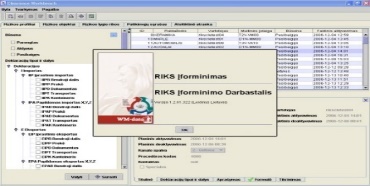 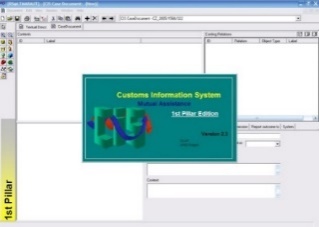 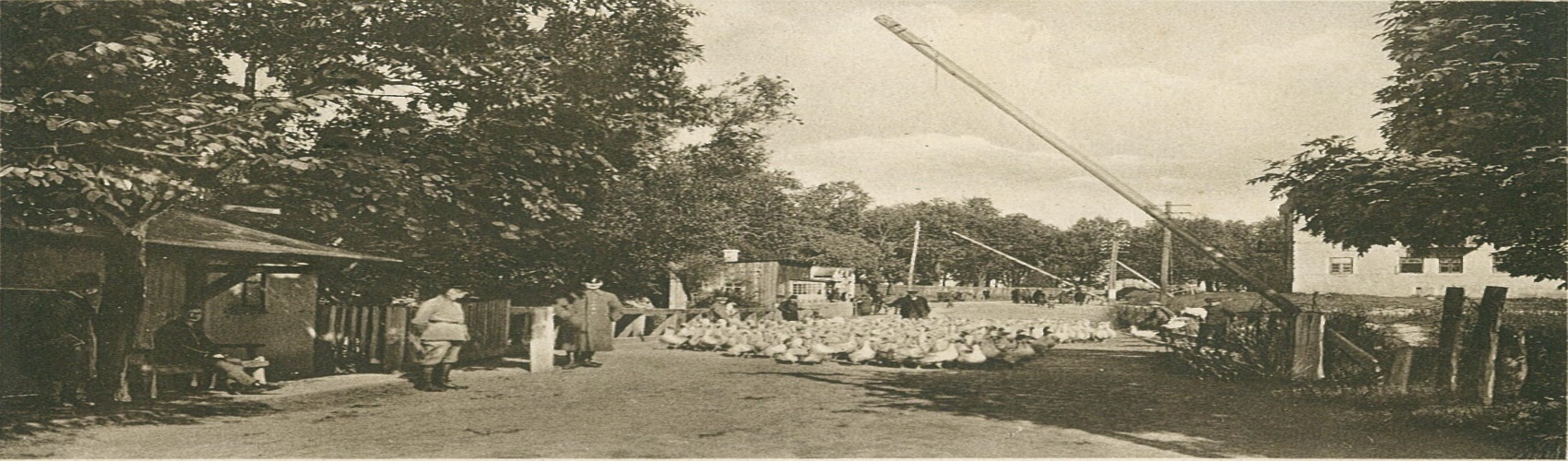 „Intelektinės“ pajėgos
Nacionalinė bylų valdymo ir žvalgybos sistema
CEN duomenų bazė
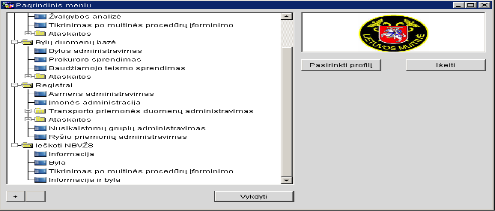 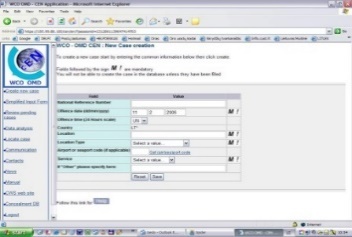 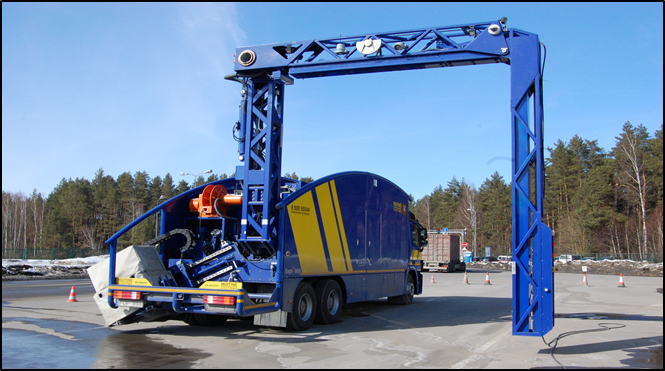 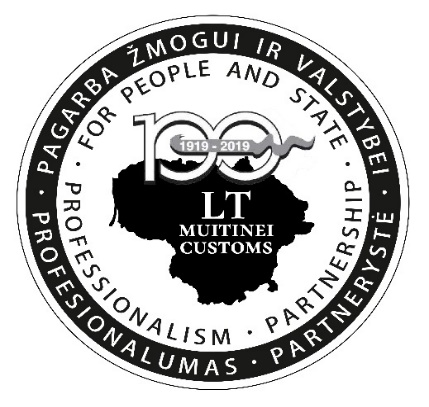 Muitinės paskirtis
		Muitinė visų pirma atsako už Sąjungos tarptautinės prekybos priežiūrą, tuo prisidėdama prie 		sąžiningos ir atviros prekybos skatinimo, vidaus rinkos išorės aspektų, bendrosios prekybos politikos ir 		kitų su prekyba susijusių  bendrųjų Sąjungos politikos sričių priemonių įgyvendinimo, taip pat prie 		visos tiekimo grandinės saugumo užtikrinimo. Muitinė įgyvendina priemones, kuriomis visų pirma siekiama: 
    a) apsaugoti Sąjungos ir jos valstybių narių finansinius interesus; 
    b) apsaugoti Sąjungą nuo nesąžiningos ir neteisėtos prekybos, kartu remiant teisėtą verslo veiklą; 
    c) užtikrinti Sąjungos ir jos gyventojų saugumą bei saugą, taip pat aplinkos apsaugą, prireikus glaudžiai bendradarbiaujant su kitomis valdžios institucijomis; 
   d) išlaikyti deramą pusiausvyrą tarp muitinio tikrinimo ir teisėtos prekybos palengvinimo.
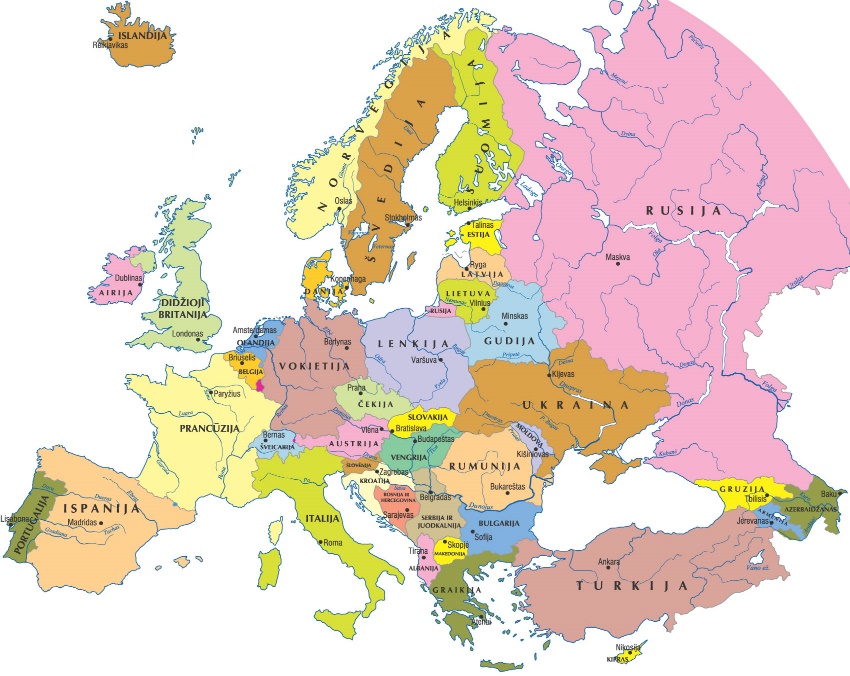 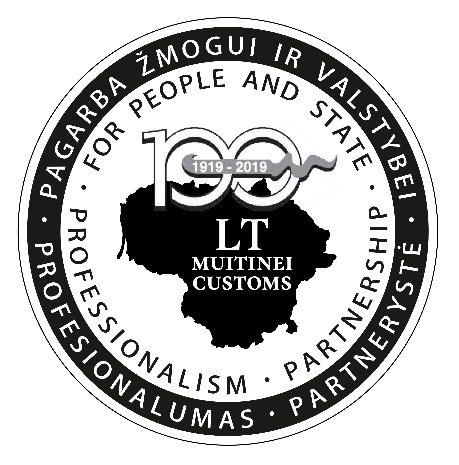 PAŽANGUMO ĮVERITINIMAS (I)
Tarp 56 reitinguotų ūkio subjektų priežiūrą atliekančių institucijų Muitinės departamentas prie Lietuvos Respublikos finansų ministerijos 4-oje vietoje.
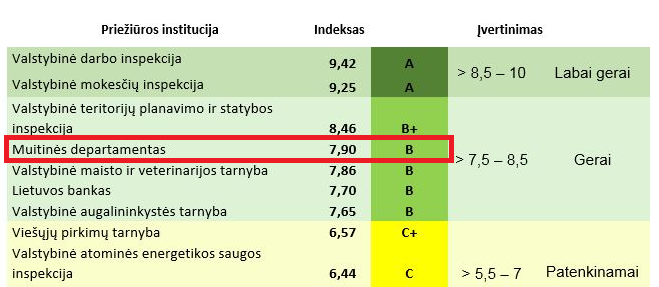 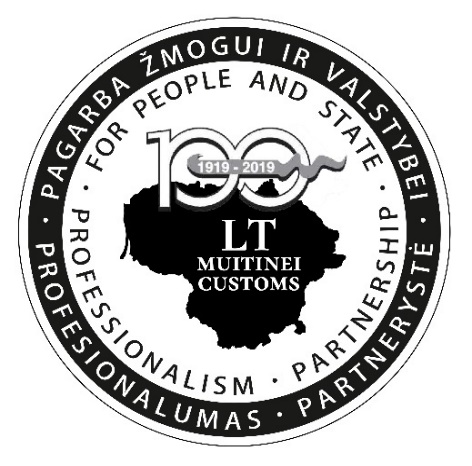 GERINIMO GALIMYBĖS
Institucijos veiklos rodiklių srityje
Kontrolinių klausimynų rengimo ir taikymo srityje
Konsultavimo srityje
Privalomos informacijos pateikimo srityje
„Verslo naujoko“ statuso taikymo srityje
Mažareikšmiškumo srityje
Grįžtamojo ryšio srityje
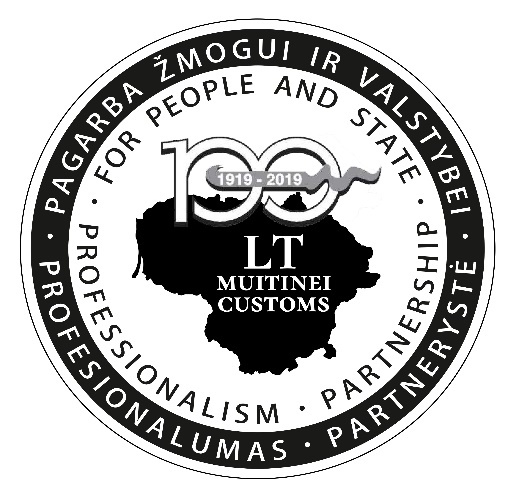